Maths Fun Shapes
Teachers: Francesca Ministrini, Fabiana Tignonsini
A.S. 2016/2017
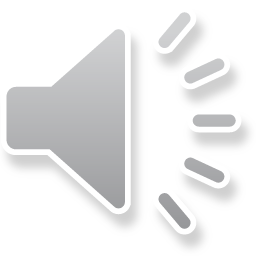 FIND IT !!!
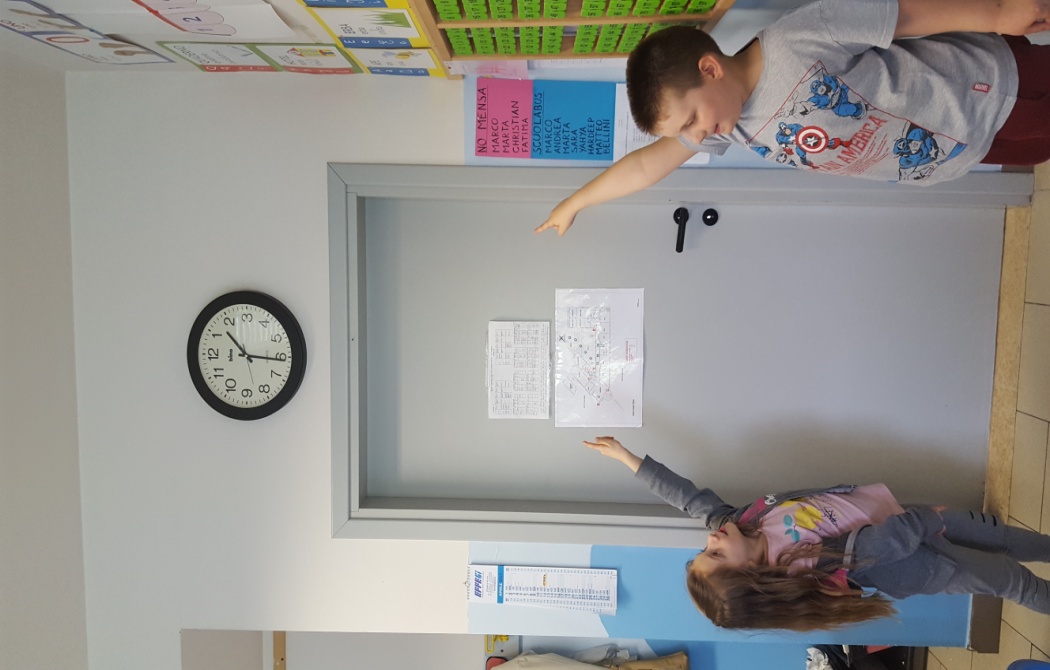 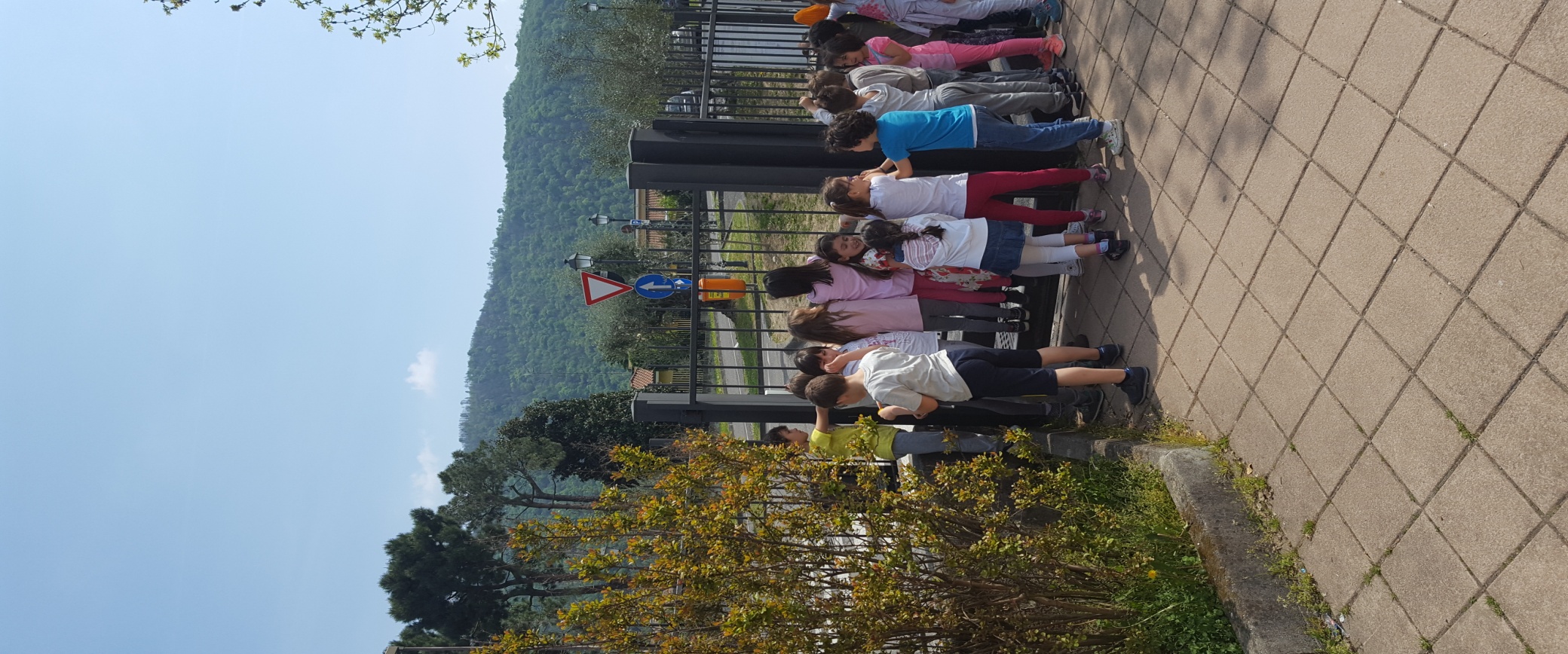 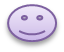 SHAPES ARE EVERYWHERE
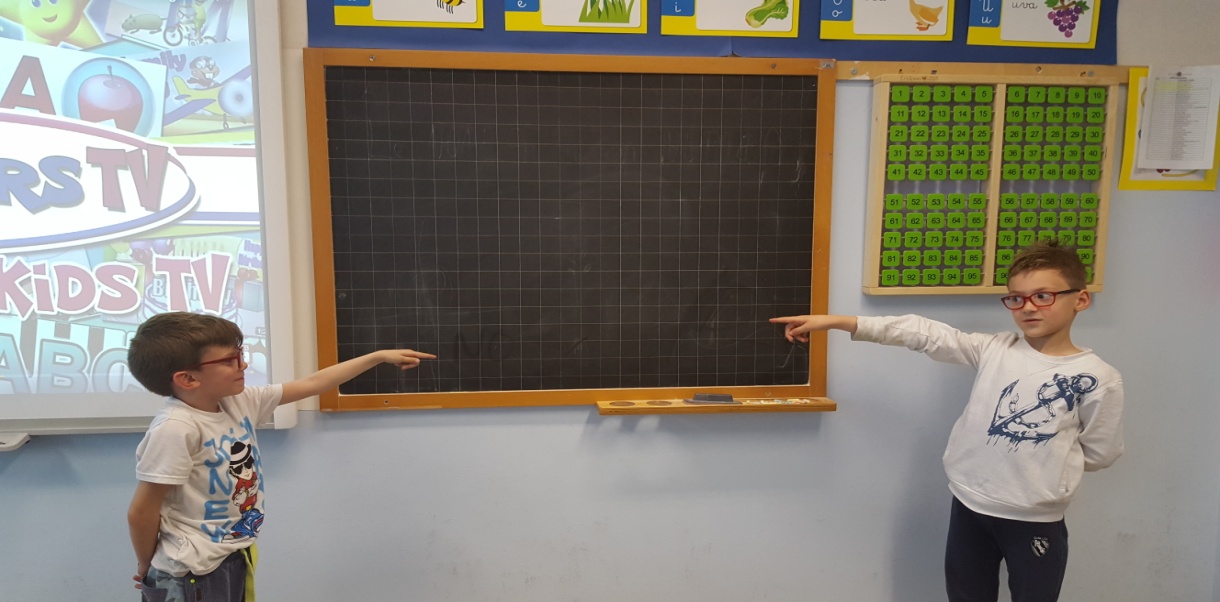 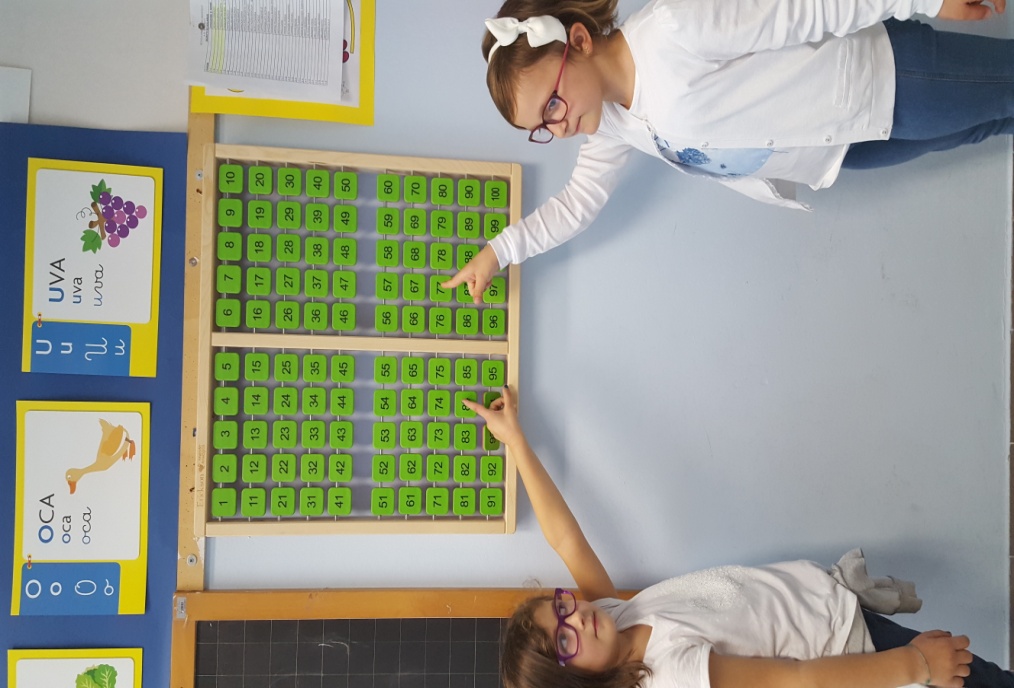 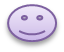 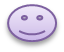 WHAT CAN YOU SEE?
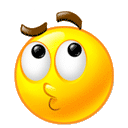 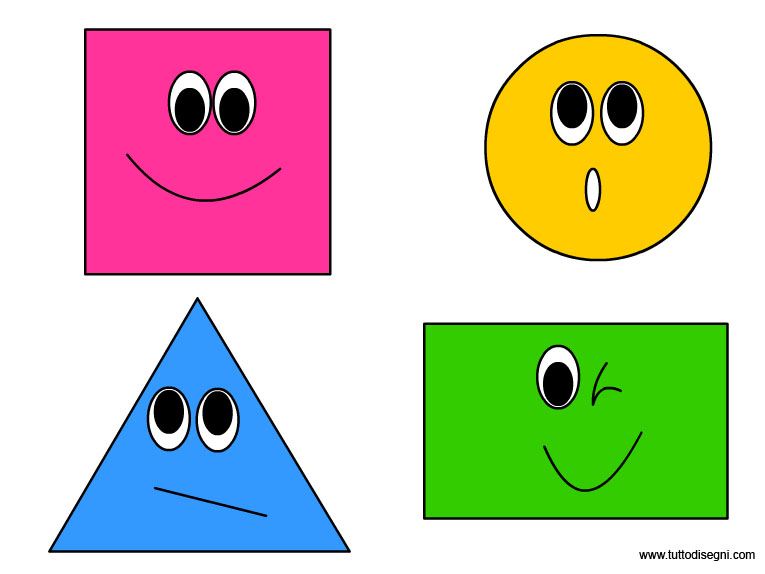 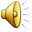 IT’S A SQUARE
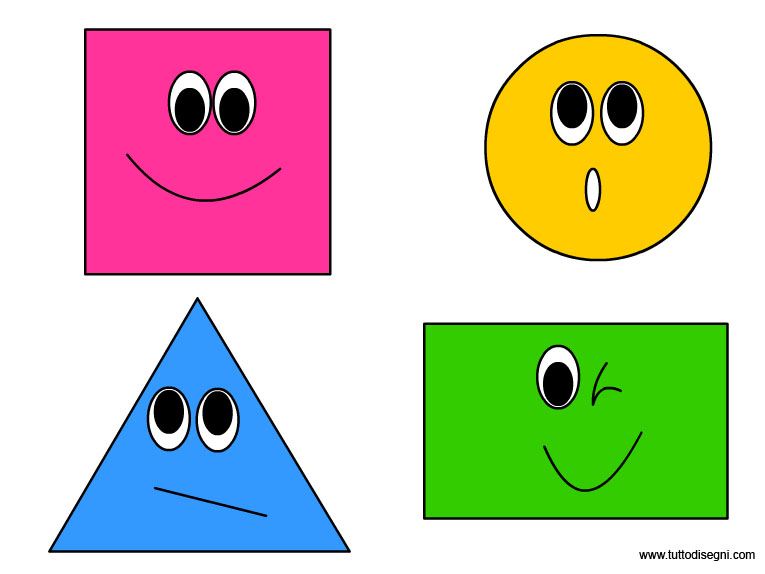 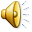 IT’S A CIRCLE
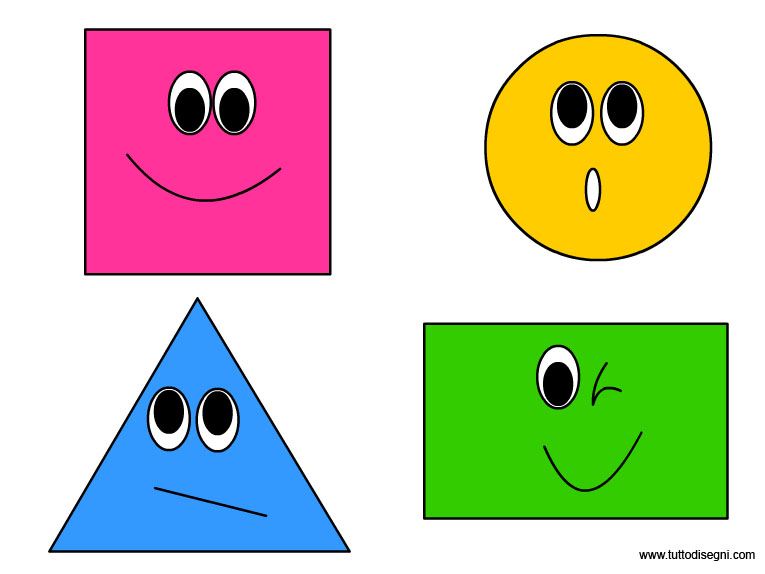 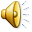 IT’S A TRIANGLE
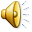 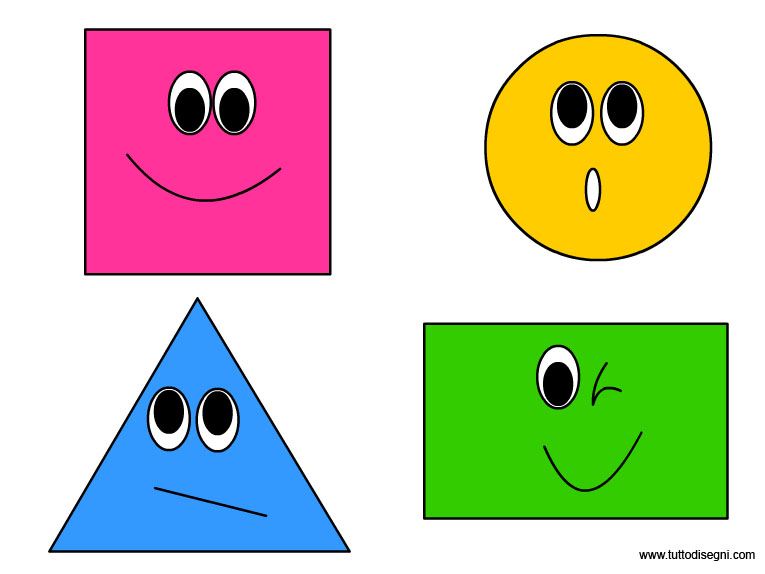 IT’S A RECTANGLE
SHAPES WITH THE BODY
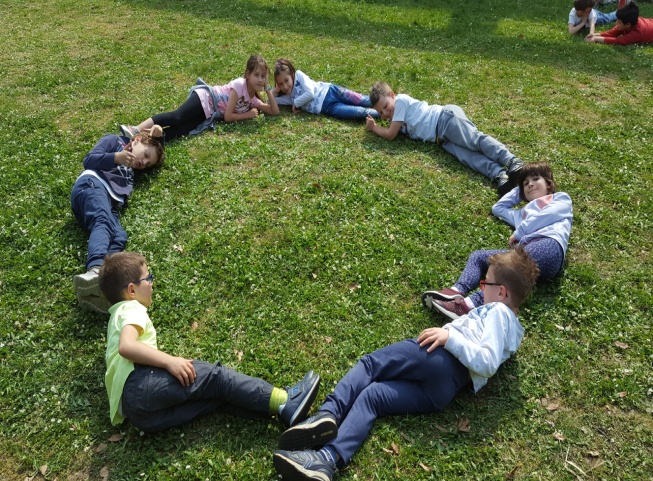 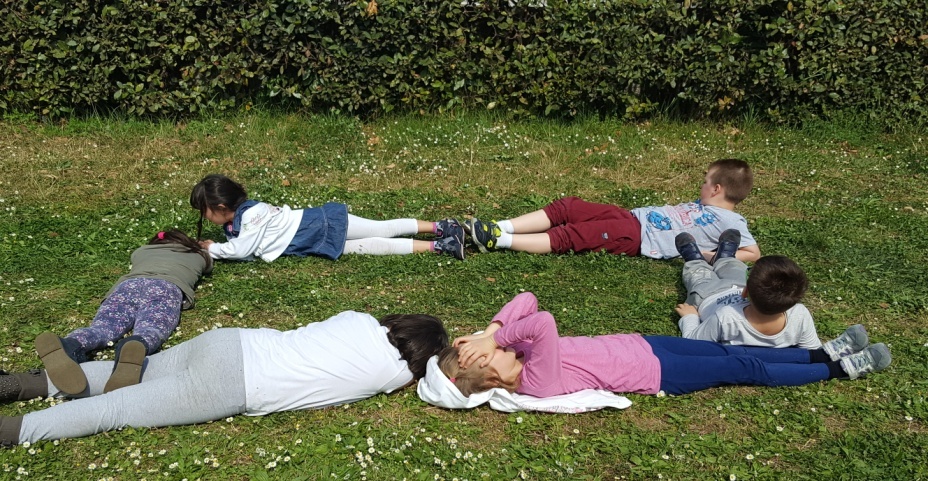 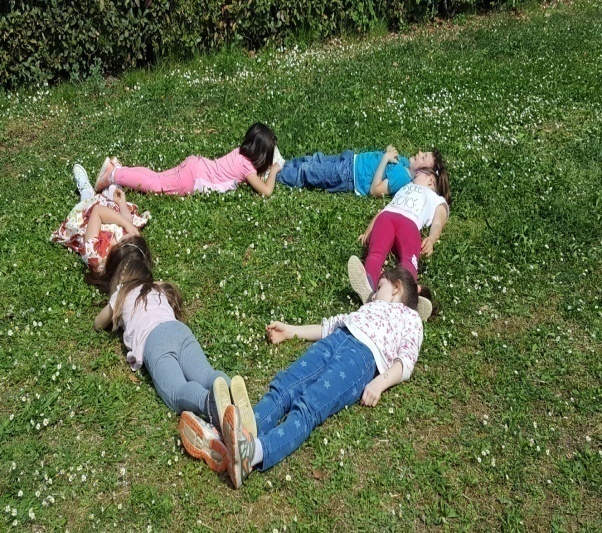 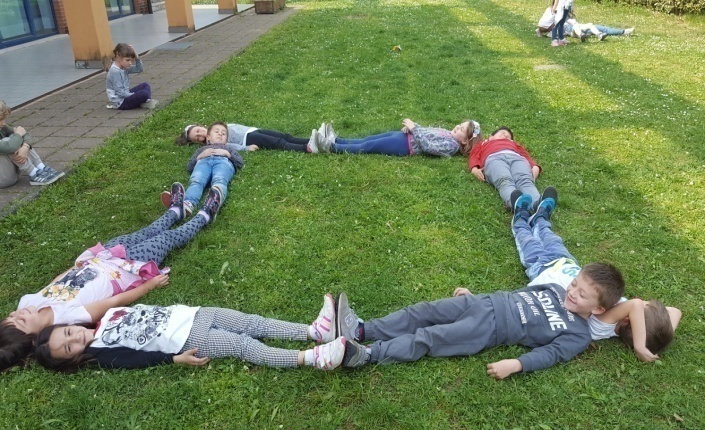 LISTEN AND FIND
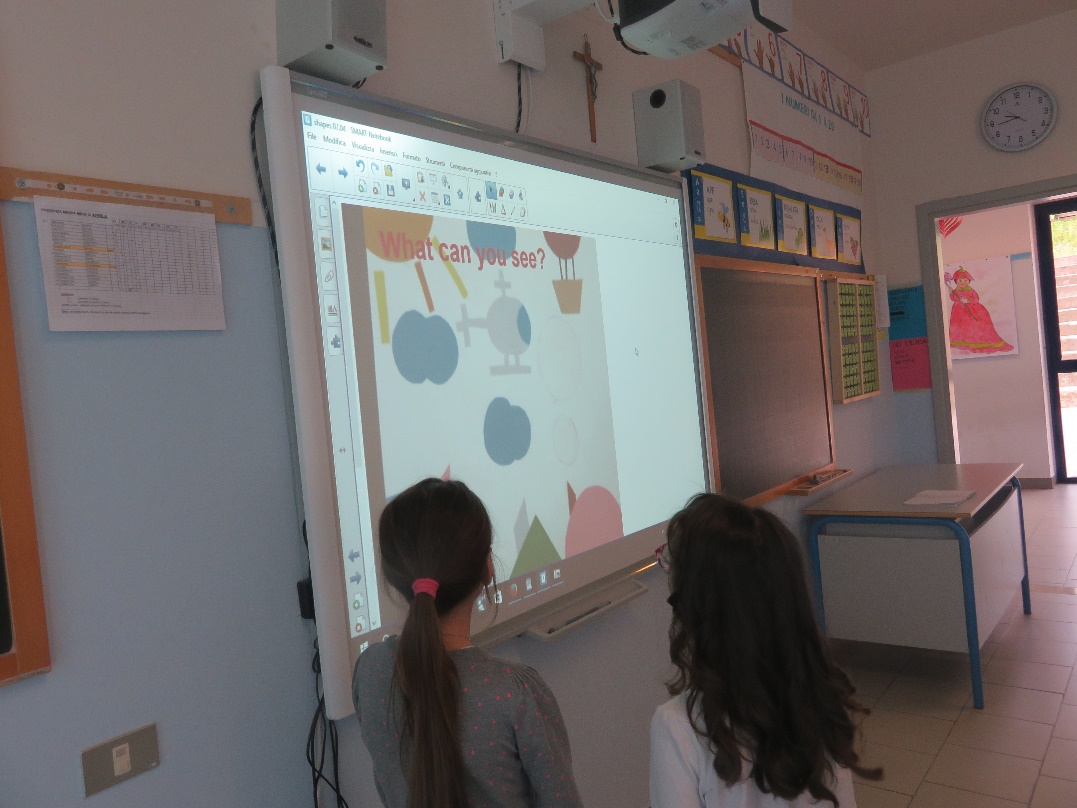 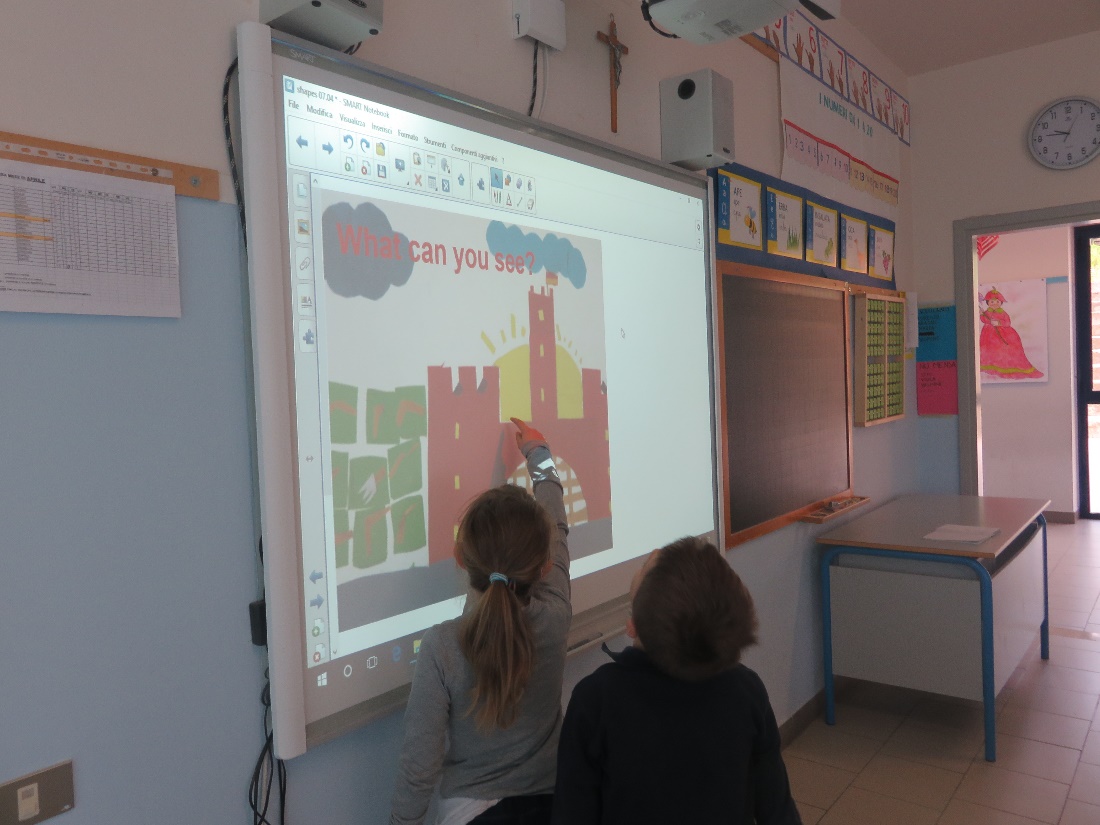 LOOK, COUNT AND WRITE. THEN SAY.
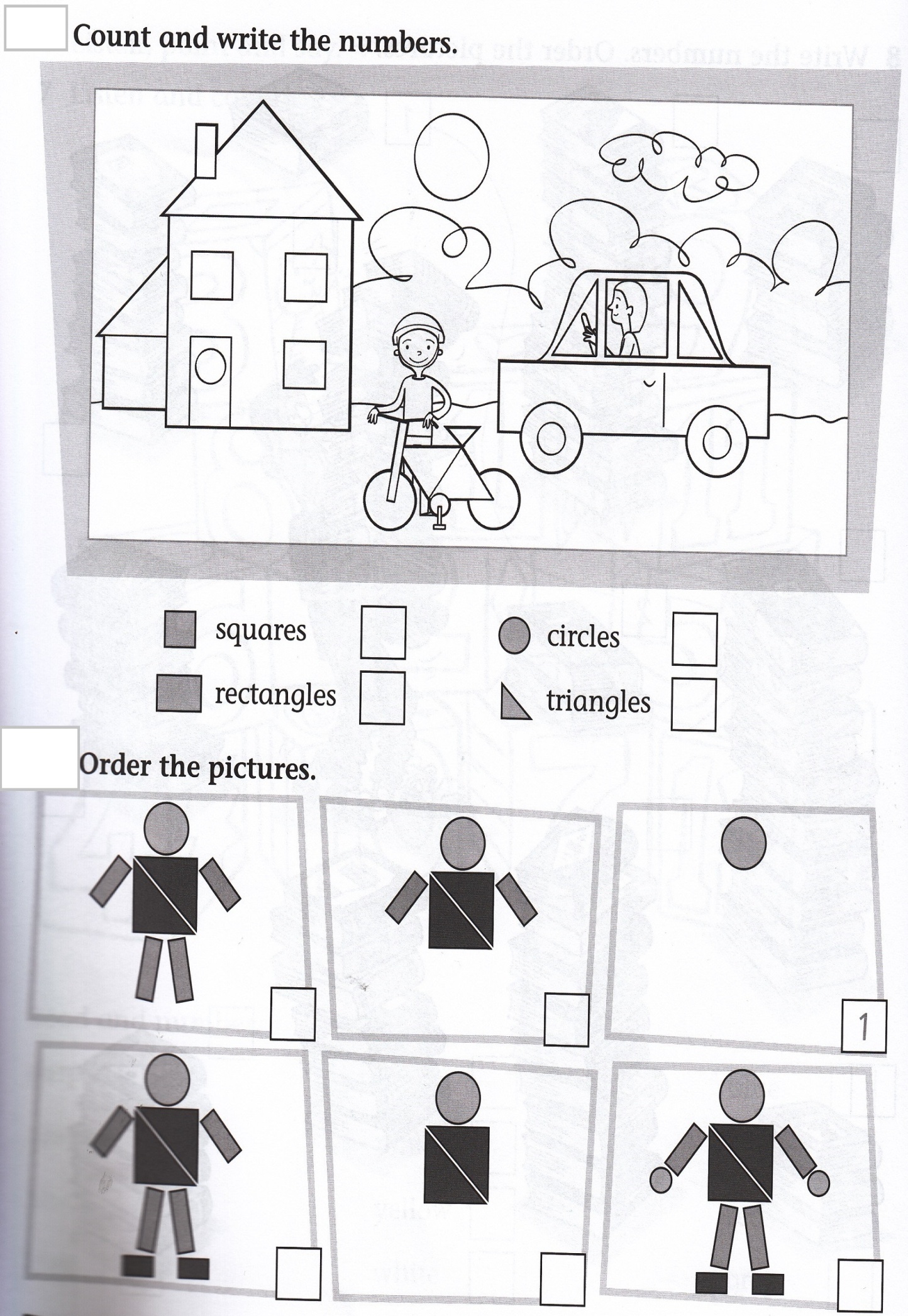 5
1 0
4
7
SHAPES AND COLOURS
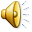 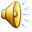 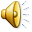 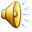 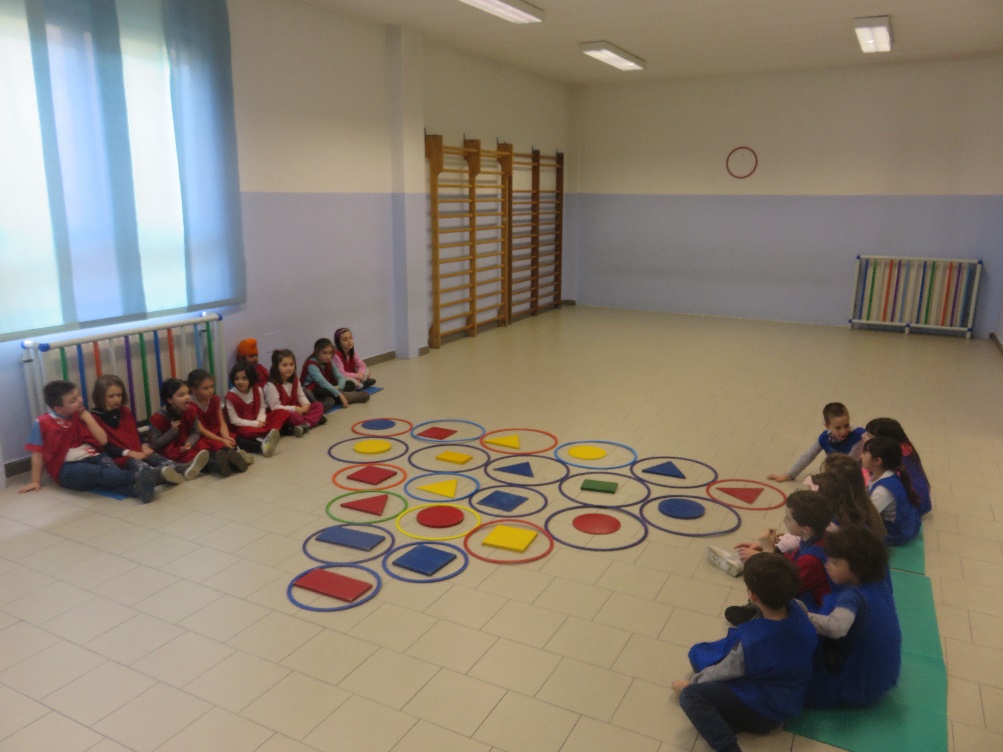 Let’s play!
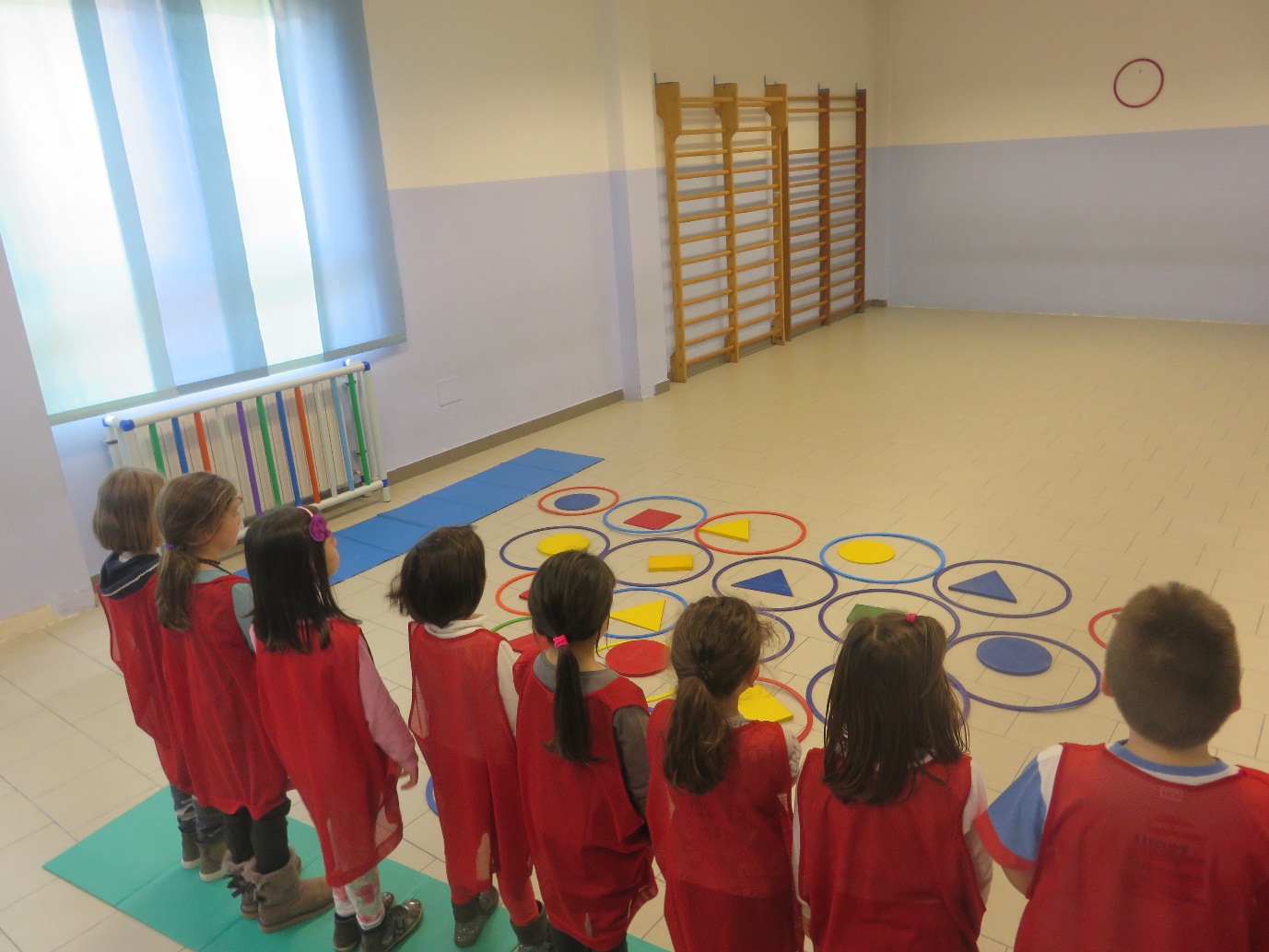 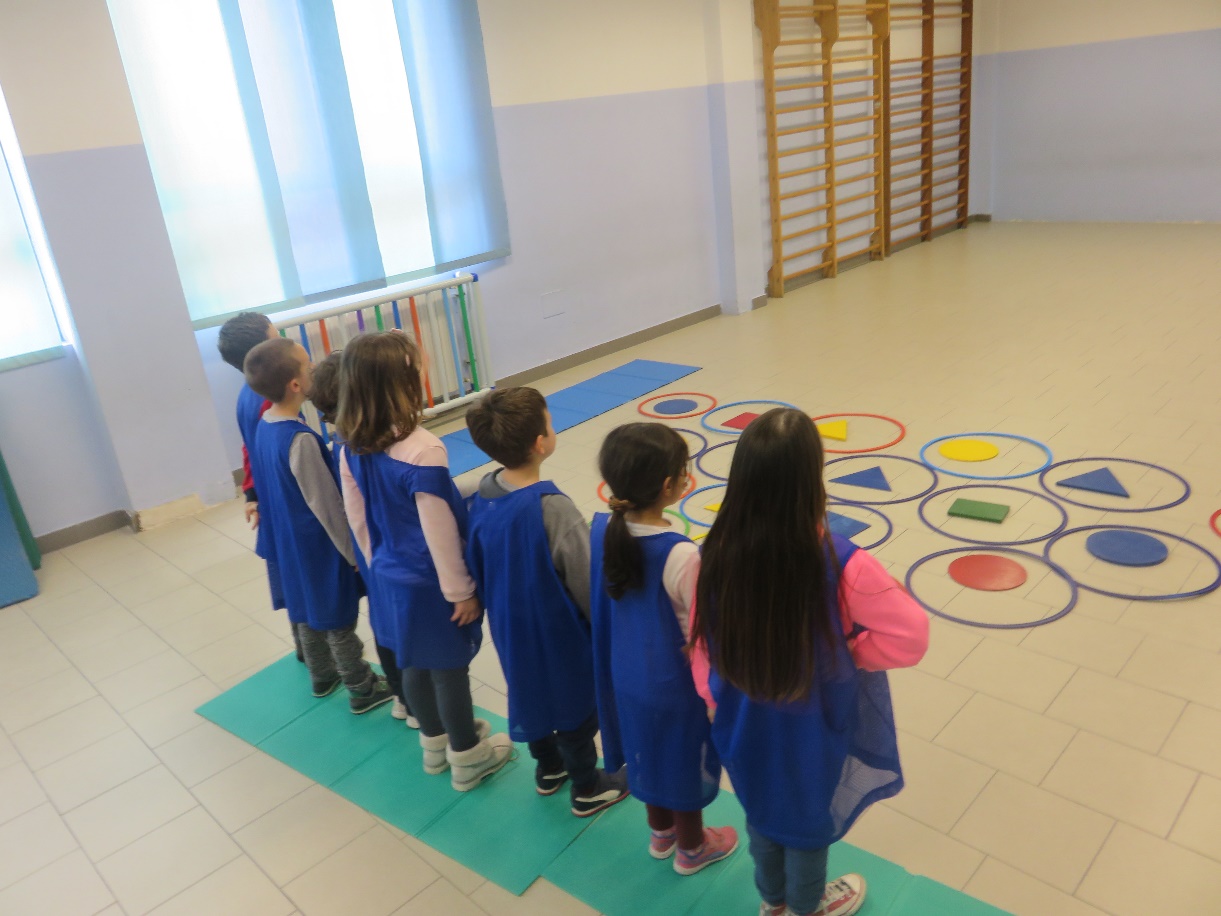 LISTEN AND FOLLOW
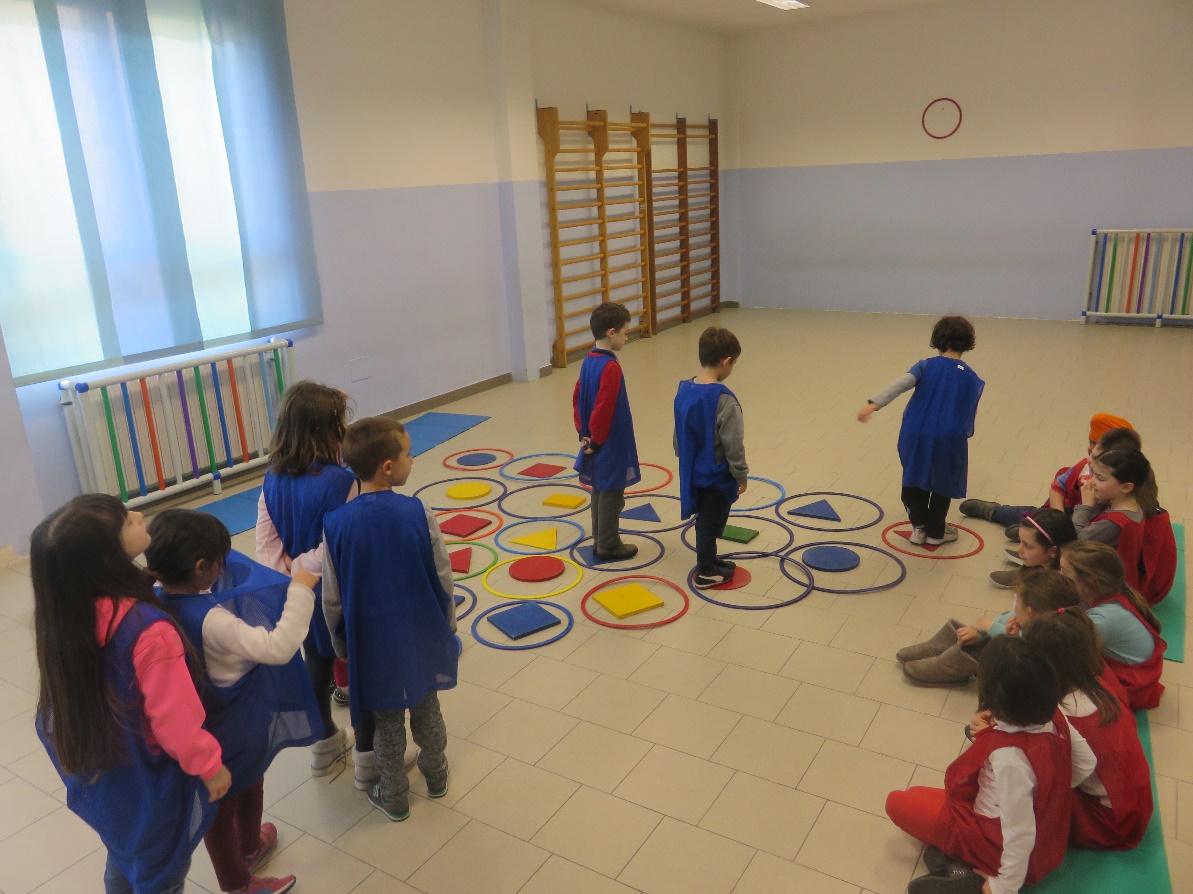 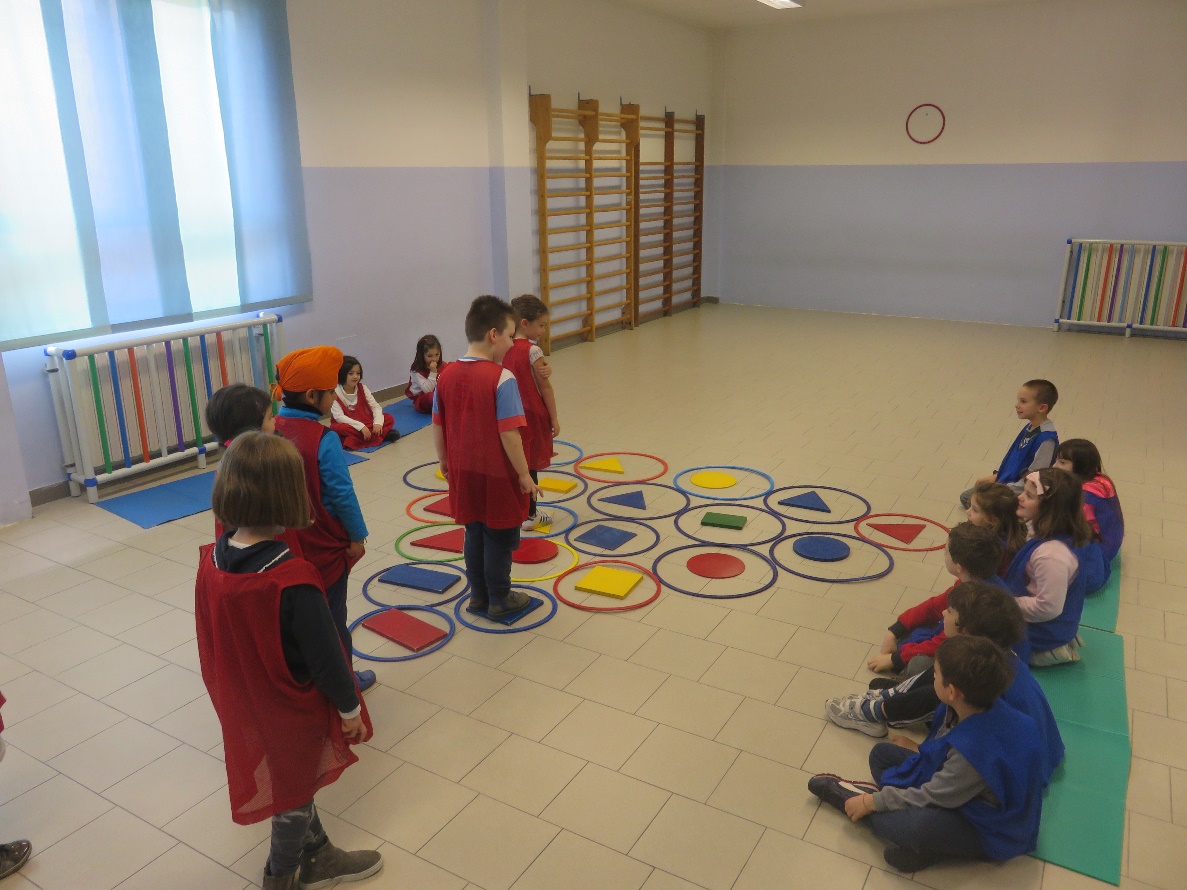 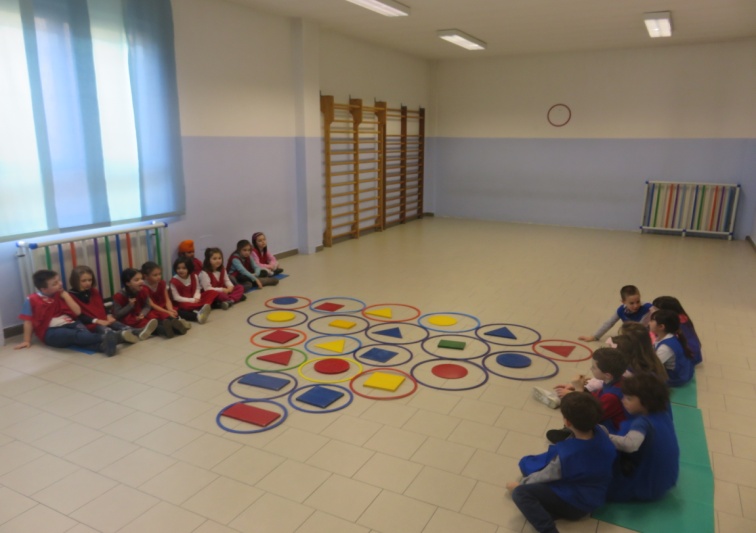 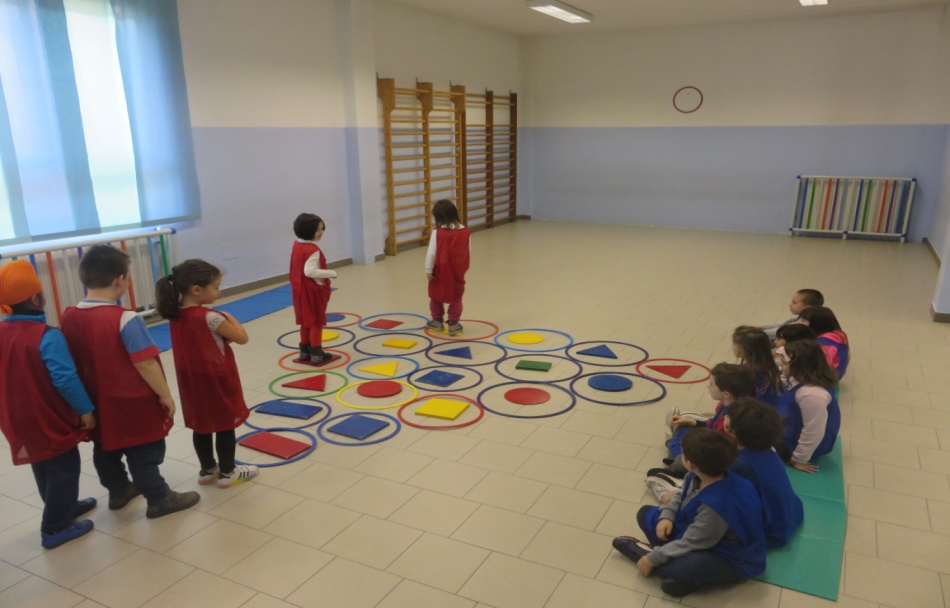 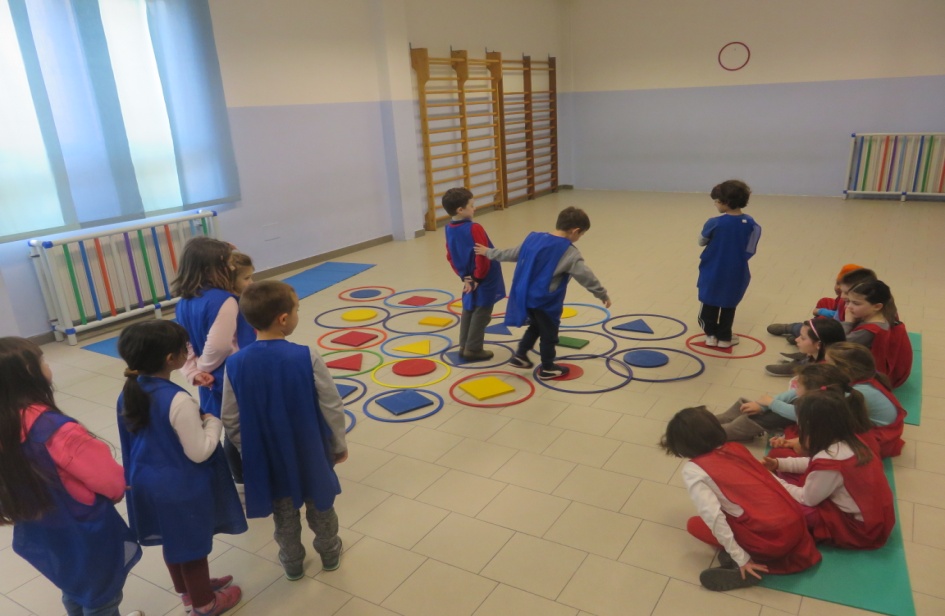 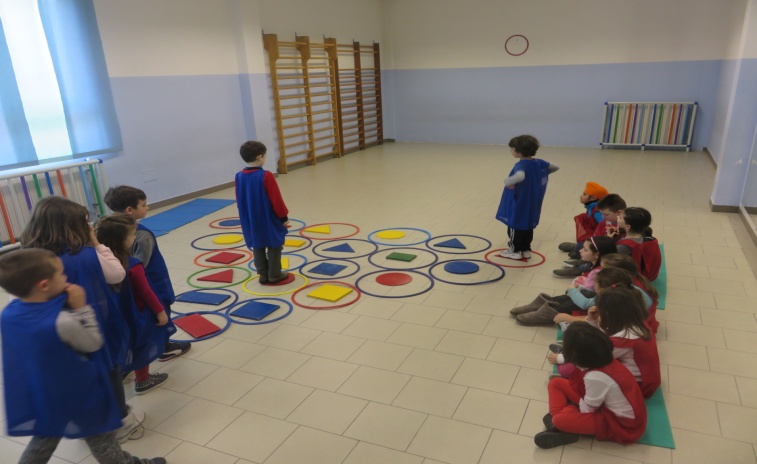 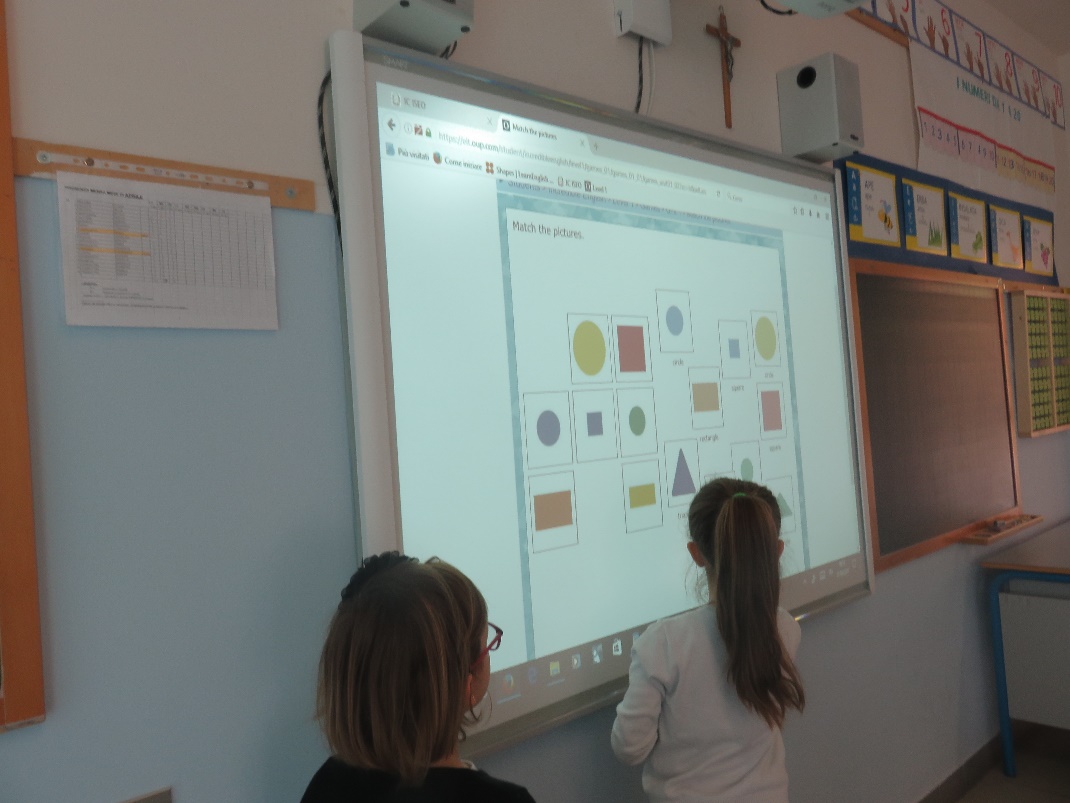 FIND AND SAY
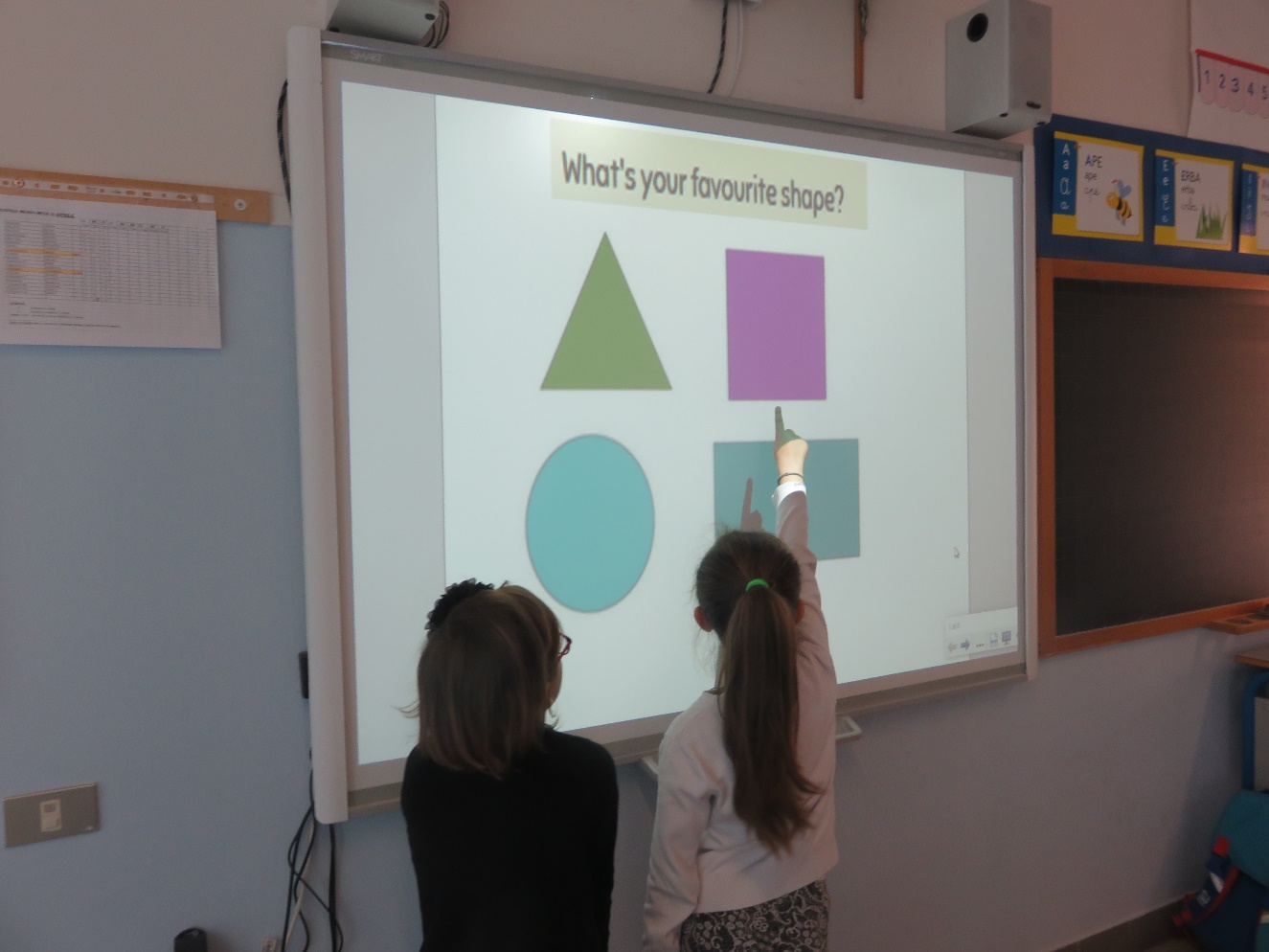 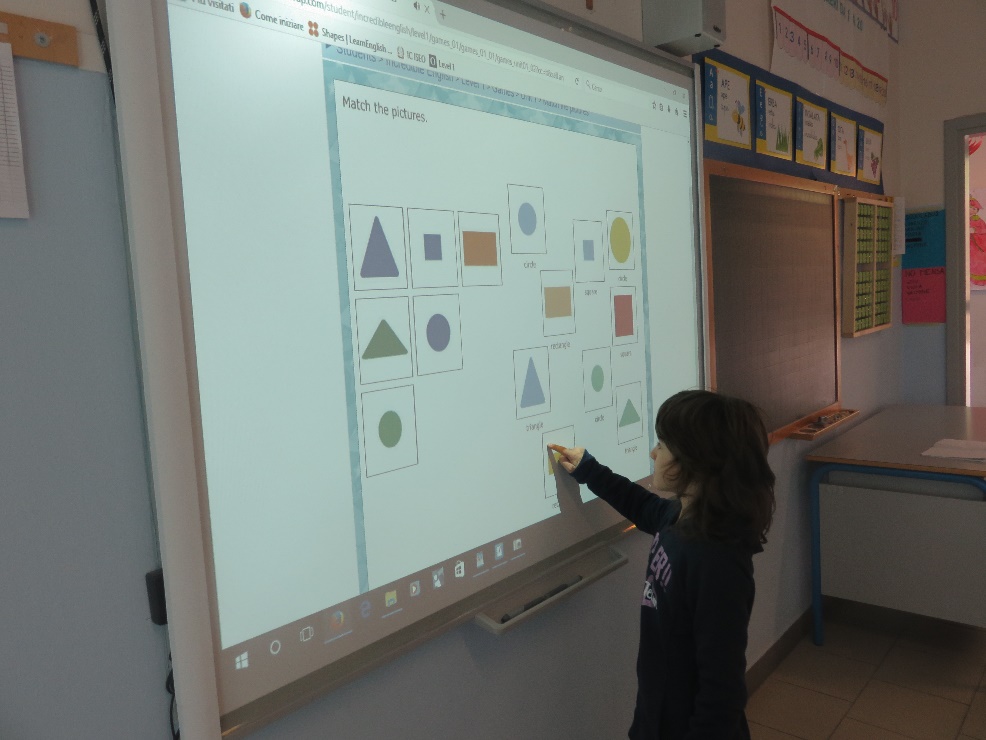 TEST
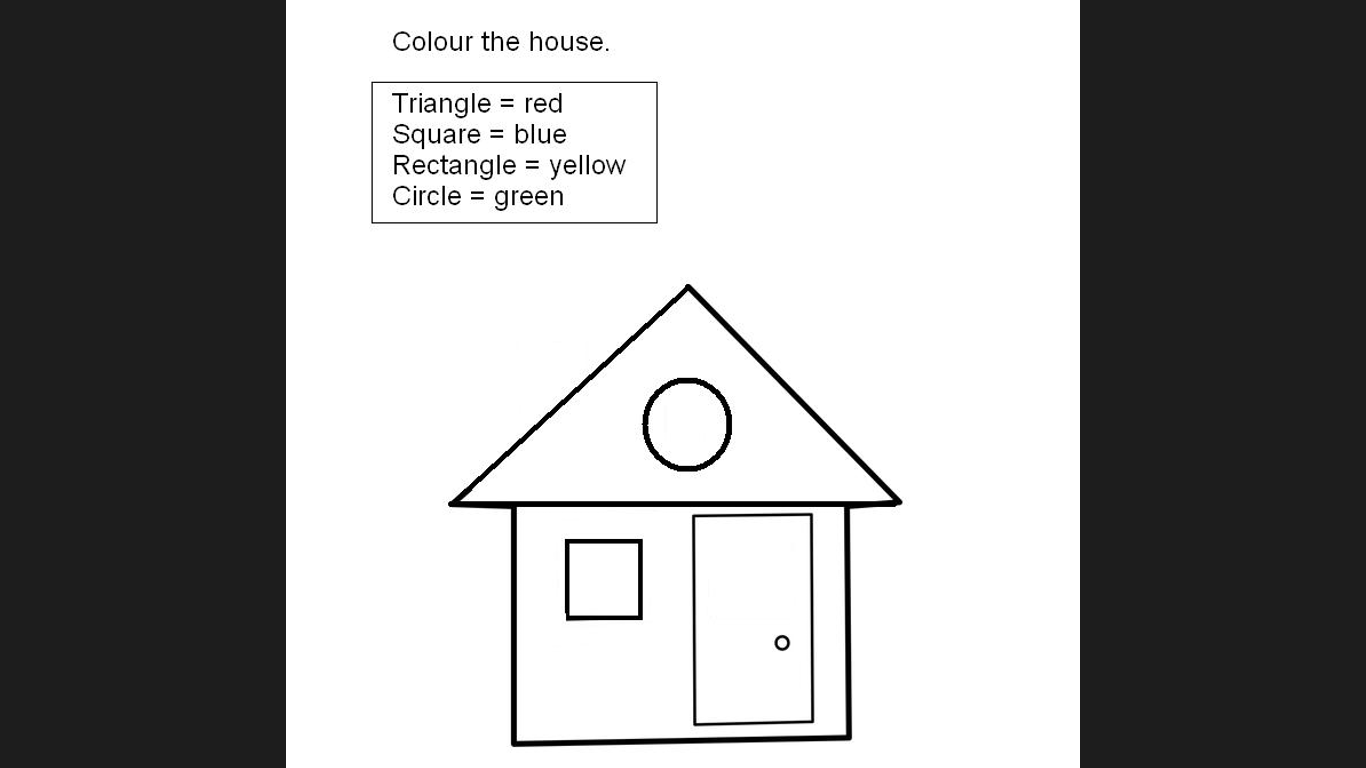 MAKE SHAPE PICTURES
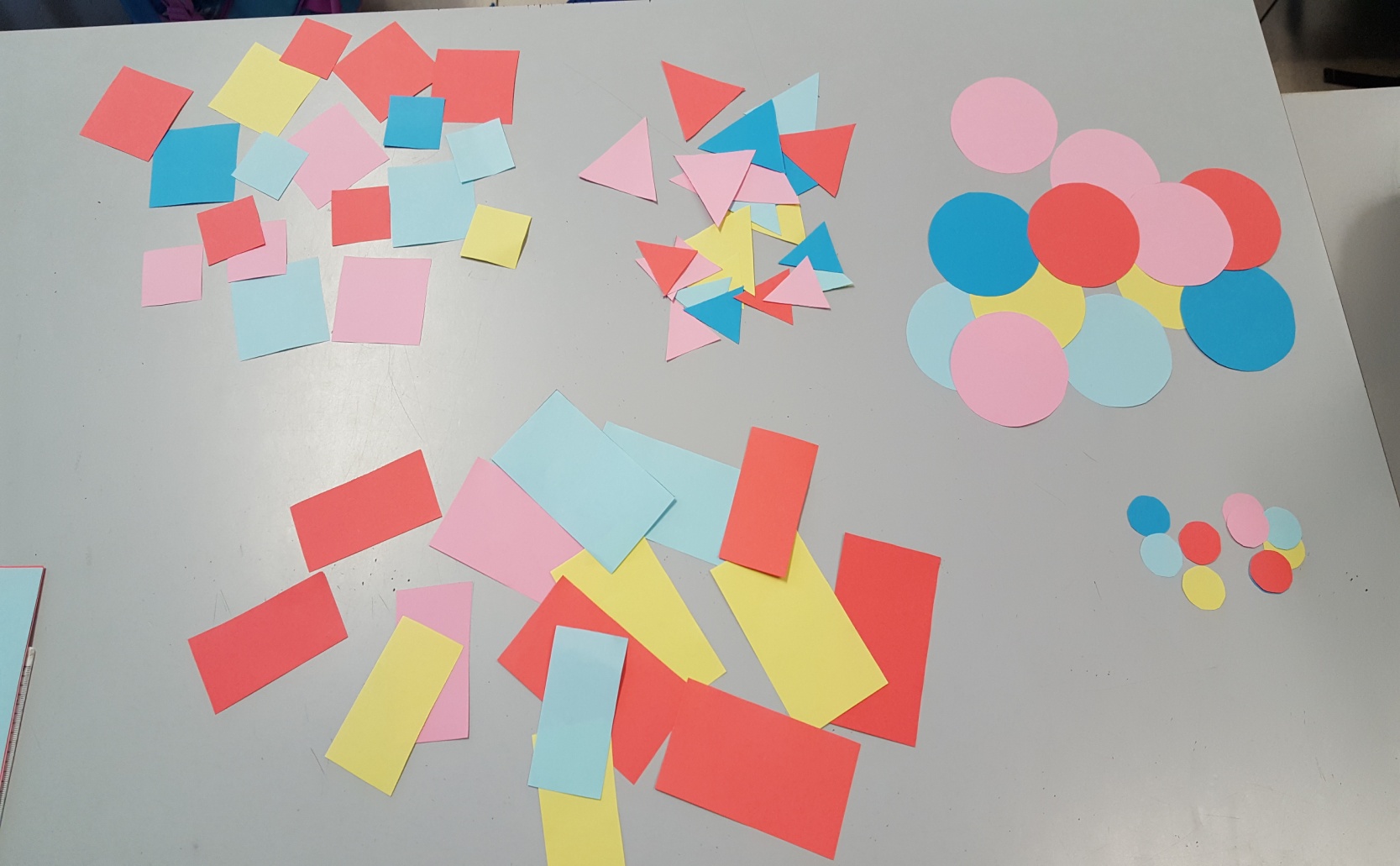 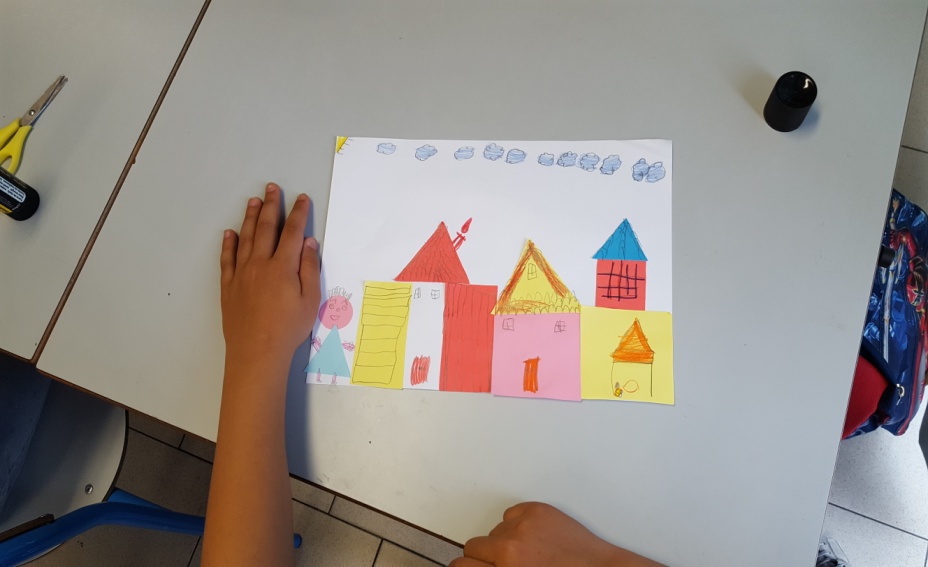 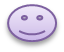 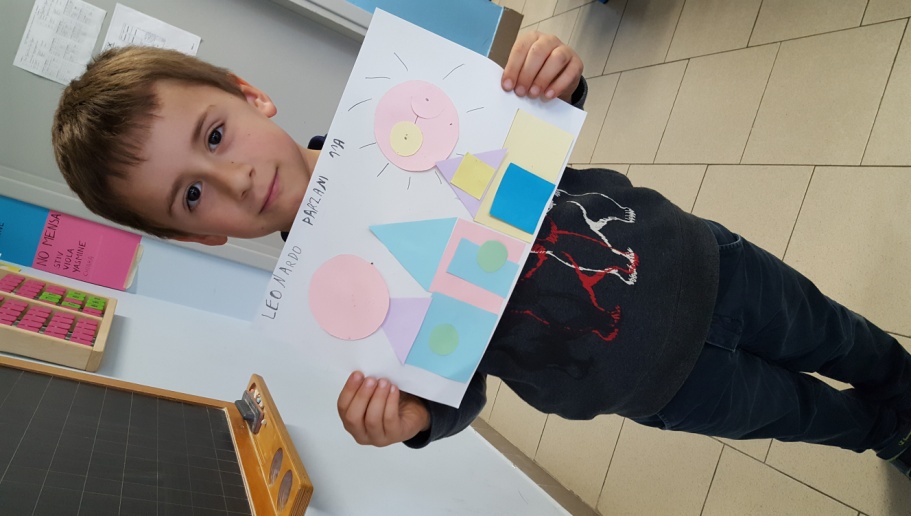 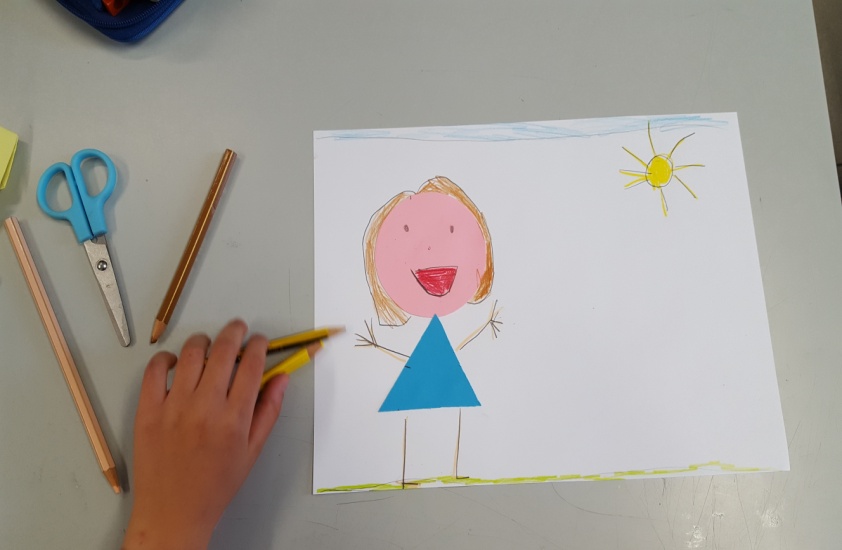 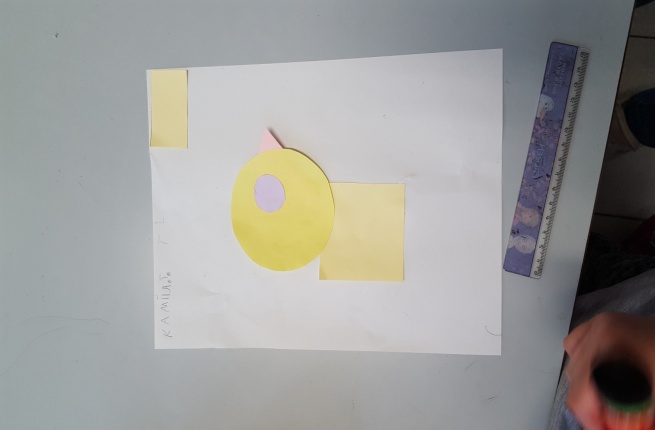 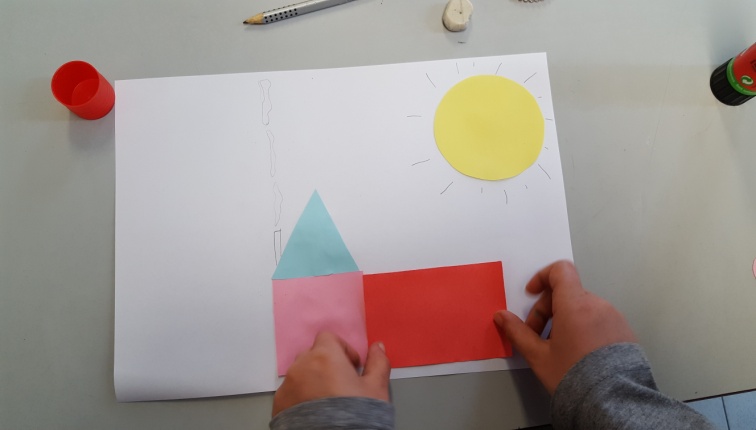